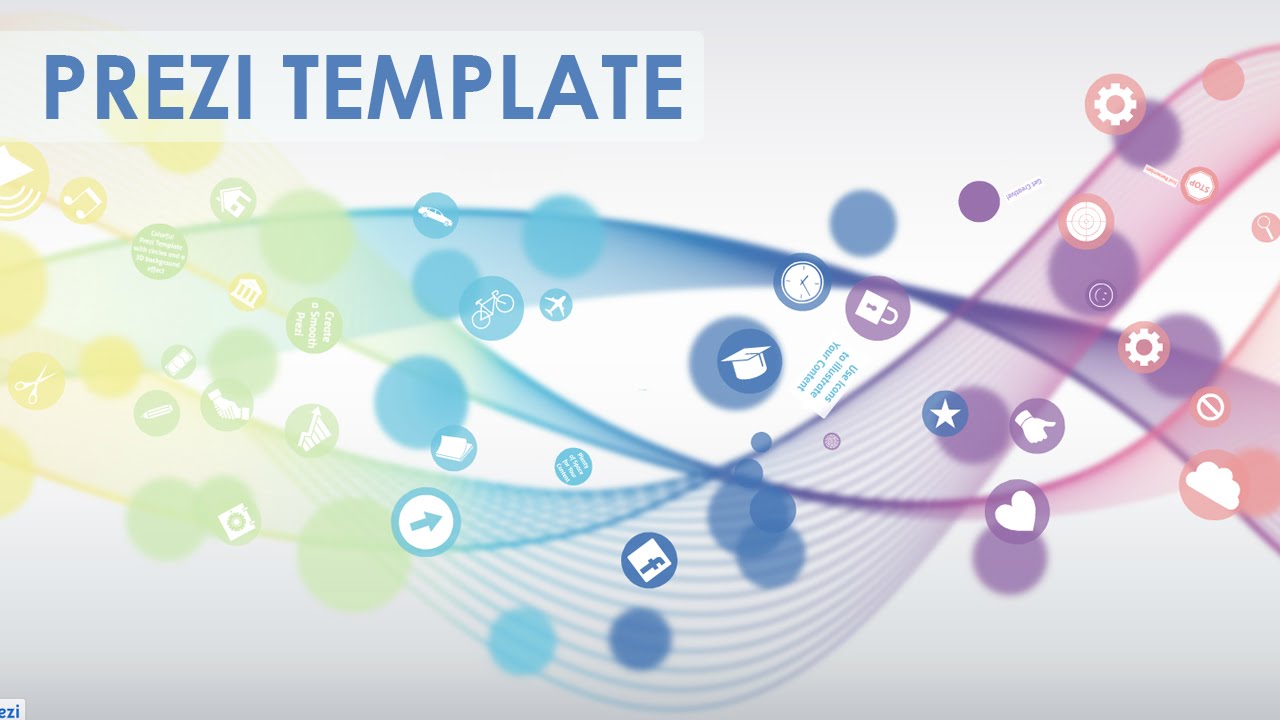 Табысты оқушы
Педагогикалық тәжірибені жақсарту
Заманауи педагогикалық үрдіс
Әдістемелік жұмыстың мақсаты: білім беру үдерісін сапалы жүзеге асыру мәселелерінде педагогтардың кәсіби құзыреттілігін арттыруда жүйелі практикалық көмек көрсету
Әдістемелік бірлестік
Педагогикалық кеңес
Әдістемелік кеңес
Шығармашылық топ
Аттестация
Біліктілік арттыру курс
Жас мамандармен жұмыс
Дарынды оқушылармен жұмыс
«Серпін/прорыв» ОҒҚ
Оқушылардың өзін-өзі басқару ұйымы
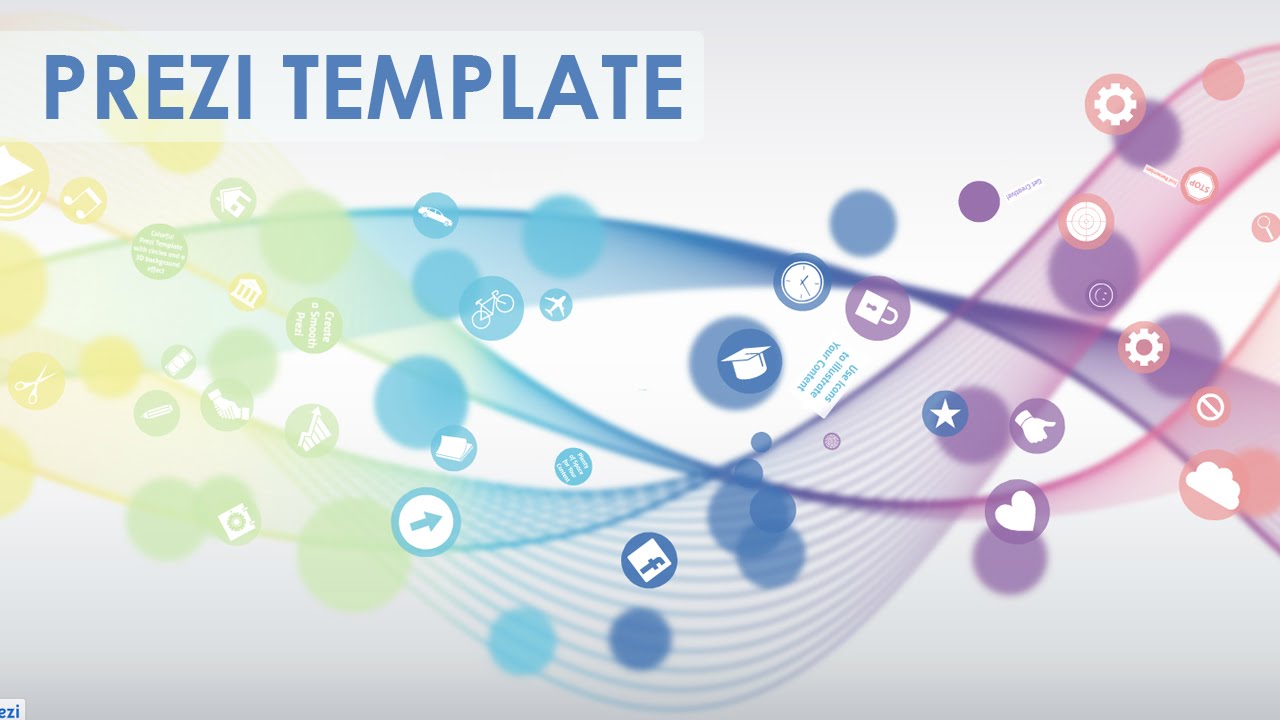 Табысты оқушы
Педагогикалық тәжірибені жақсарту
Заманауи педагогикалық үрдіс
Әдістемелік жұмыстың негізгі формалары
Дөңгелек үстел
Практикалық семинар
Пән апталығы
Шығармашылық топ
Жобаларды жүзеге асыру
Ұжымдық жұмыстар
Жеке консультациялар
Экспедициялық жұмыстар
Озық тәжірибемен бөлісі
Заманауи сабақ
Тәжірибе алмасу
Авторлық бағдарлама құрастыру
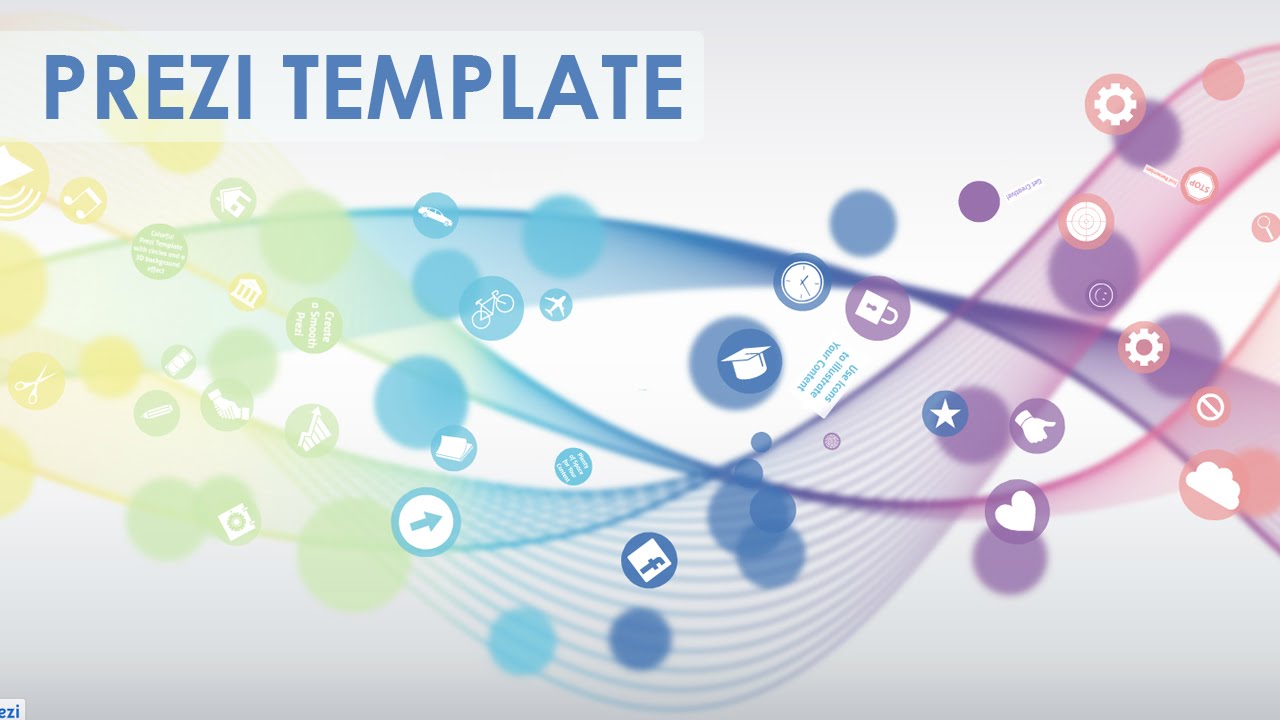 Табысты оқушы
Педагогикалық тәжірибені жақсарту
Заманауи педагогикалық үрдіс
Аттестация
Оқушылардың жетістігі
Оқу сапасының динамикасы
5 сабаққа кері байланыс алу (кемінде)
Мұғалімнің жетістігі
Авторлық бағдарлама
Семинар, конференцияда сөз сөйлеу
Баспасөзде жариялым
Шығармашылық топта, жобадағы жұмыс
Біліктілік арттыру курсы
Әдіс.кеңесте, әдіс.бірлестіктегі жұмыс